Fiskālās disciplīnas uzraudzības ziņojums
05.10.2017.
Darba kārtība
Atbildība ekonomikas cikla augšupejā /Mārtiņš Kazāks/
Fiskālās politikas izaicinājumi /Andžs Ūbelis/
Budžeta deficīta līmeņa izmaiņas /Jānis Platais/
Žurnālistu individuālie jautājumi
05.10.2017.
Fiskālās disciplīnas uzraudzības ziņojums
2
Atbildība ekonomikas cikla augšupejā
Mārtiņš Kazāks
05.10.2017.
3
Latvijas ekonomika uzsilst.
05.10.2017.
Fiskālās disciplīnas uzraudzības ziņojums
4
Prognozes liecina, ka tautsaimniecība tuvā nākotnē augs virs sava potenciāla.
05.10.2017.
Fiskālās disciplīnas uzraudzības ziņojums
5
ES investīcijas sekmēs izaugsmi, taču var rasties spiediens uz nozaru spēju izstrādāt un ieviest kvalitatīvus projektus.
05.10.2017.
Fiskālās disciplīnas uzraudzības ziņojums
6
Nepieciešami pasākumi, lai kāpinātu ekonomikas potenciālu.
05.10.2017.
Fiskālās disciplīnas uzraudzības ziņojums
7
Jutīguma analīze ļautu valdībai labāk sagatavoties negatīviem pavērsieniem.
05.10.2017.
Fiskālās disciplīnas uzraudzības ziņojums
8
Fiskālās politikas izaicinājumi
Andžs Ūbelis un Jānis Platais
05.10.2017.
9
Nesenie lēmumi izdevumu palielināšanai, prognozējams, netraucēs 2017.gada budžeta bilances mērķa sasniegšanu
05.10.2017
Fiskālās disciplīnas uzraudzības ziņojums
10
Saeima pieņēma visaptverošu nodokļu reformu.
05.10.2017.
Fiskālās disciplīnas uzraudzības ziņojums
11
Nodokļu reforma mazinās darbaspēka nodokļu slogu cilvēkiem ar zemiem un vidējiem ienākumiem.
Nodokļu slogs cilvēkiem ar zemien ienākumiem. Avots: Eurostat
05.10.2017.
Fiskālās disciplīnas uzraudzības ziņojums
12
Ieviešot nodokļu reformu, iztrūkst vidēja termiņa redzējums par valdības funkciju veikšanai un solījumu pildīšanai nepieciešamajiem resursiem.
05.10.2017.
Fiskālās disciplīnas uzraudzības ziņojums
13
[Speaker Notes: Solījumi – turēt nodokļus nemainīgus.]
Padome atzinīgi vērtē izdevumu pārskatīšanas praksi.
Tika atrasti resursi, kurus var novirzīt citu vajadzību apmierināšanai.

Jāturpina darbs pie valdības izdevumu efektivitātes kāpināšanas.
05.10.2017.
Fiskālās disciplīnas uzraudzības ziņojums
14
2017.gada budžeta bilanci pasliktina vairāki valdības lēmumi.
Padome uzskata, ka ietaupījumu pārdalīšana no "Iemaksas Eiropas Kopienu budžetā" neatbilst Fiskālās disciplīnas likuma prasībām.

140 milj. eiro maksājums AS Latvenergo samazinās iespējas uzlabot budžeta bilanci 2017. gadā.
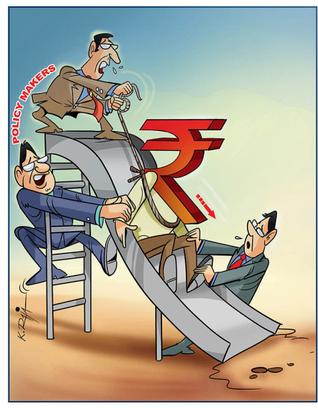 05.10.2017.
Fiskālās disciplīnas uzraudzības ziņojums
15
[Speaker Notes: Sākās Jānis Platais!]
Padome aicina valdību veidot fiskālā nodrošinājuma rezervi arī 2019. gadam.
Rezerve ir drošības spilvens valsts finansēm
Valdība nolēma veidot rezervi 2018. un 2020. gadam
Valdība lēma neveidot rezervi 2019. gadam, norādot uz līdzekļu trūkumu
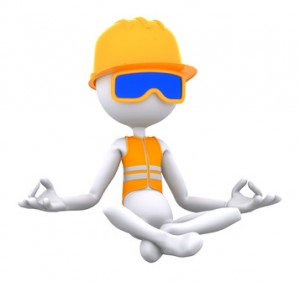 05.10.2017.
Fiskālās disciplīnas uzraudzības ziņojums
16
Nepieciešams turpināt darbu pie fiskālo risku analīzes pilnveidošanas.
Risku ietekmi nepieciešams novērtēt kvantitatīvi

Fiskālie riski parasti ir ar negatīvu ietekmi un nevar pieņemt, ka to ietekme ilgtermiņā līdzsvarosies
05.10.2017.
Fiskālās disciplīnas uzraudzības ziņojums
17
Labvēlīgie ekonomikas apstākļi prasīs Valdībai plānot budžetu ar pārpalikumu.
Pretcikliska fiskālā politika paredz, ka straujas izaugsmes periodā jāveido ietaupījumi grūtākiem laikiem.
Papildu tautsaimniecības stimulēšana ar fiskāliem instrumentiem šobrīd nav ieteicama.
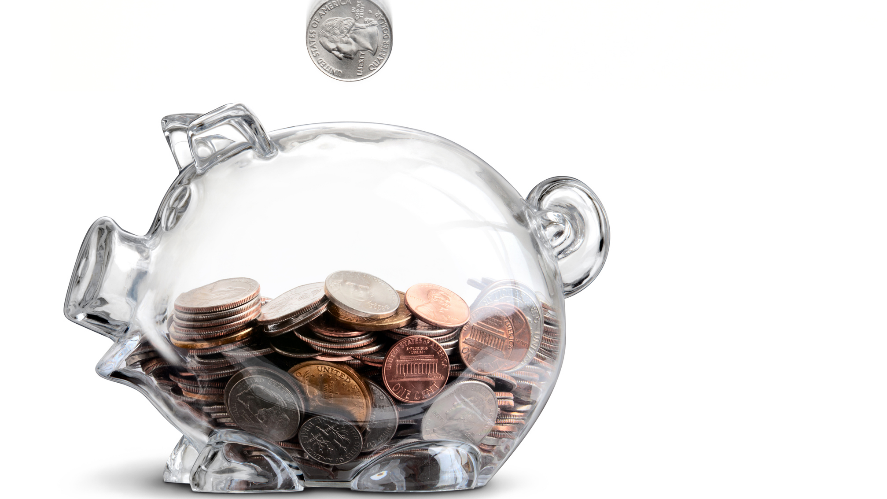 05.10.2017.
Fiskālās disciplīnas uzraudzības ziņojums
18
Padome aicina precizēt 2019. un 2020. gada budžeta rādītājus un virzīties jau vidējā termiņā uz budžetu ar pārpalikumu.
05.10.2017.
Fiskālās disciplīnas uzraudzības ziņojums
19
Valsts parādu neizdodas samazināt līdz plānotajam līmenim.
05.10.2017.
Fiskālās disciplīnas uzraudzības ziņojums
20
Padome turpina neatbalstīt deficīta palielināšanu, lai īstenotu veselības aprūpes reformu.
Padome piekrīt, ka reformas ir nepieciešamas, bet iebilst pret deficīta finansējumu it īpaši apstākļos, kad reformu plāns nav skaidri formulēts, lai panāktu izmaiņas, kas balstītas uz skaidri pamatotu pienesumu veselības uzlabošanai un tautsaimniecības ilgtermiņa izaugsmei.
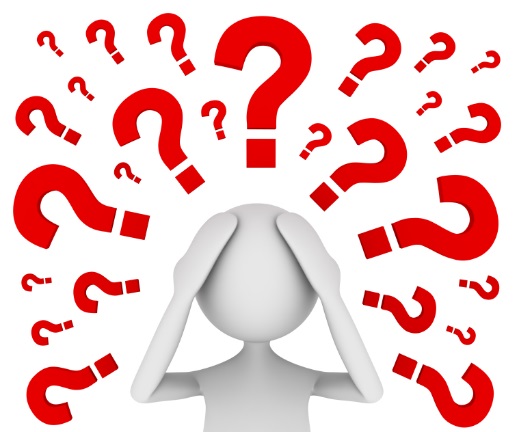 05.10.2017.
Fiskālās disciplīnas uzraudzības ziņojums
21
Paldies par uzmanību!
Fiskālās disciplīnas padomeSmilšu ielā 1-512  Rīgā  LV-1919Tālr.: +371 6708 3650E-pasts: info@fdp.gov.lvMājaslapa: http://fdp.gov.lv Twitter: @FiskalapadomeFacebook: fiskalapadome
05.10.2017.